Click the box to reveal the shape.
?
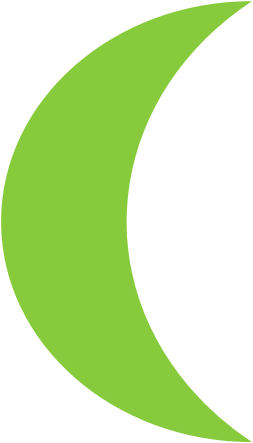 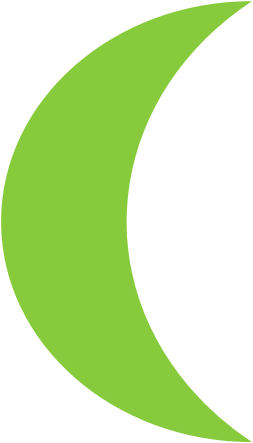 Can you guess what it is yet?
Click again 
to reveal.
Next shape
crescent
Click the box to reveal the shape.
?
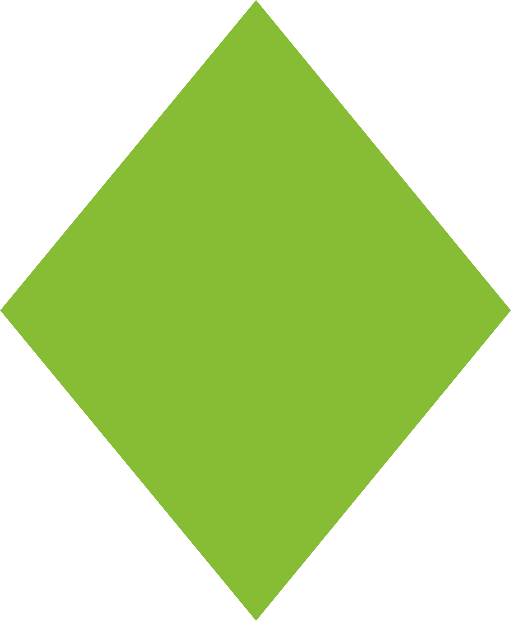 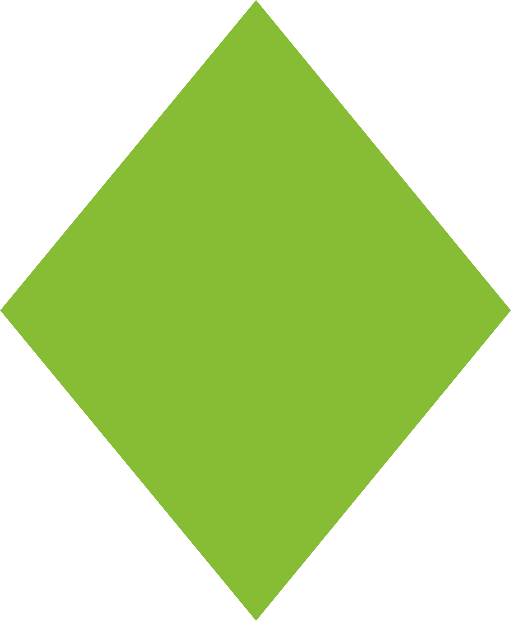 Can you guess what it is yet?
Click again 
to reveal.
Next shape
diamond
Click the box to reveal part of the shape.
?
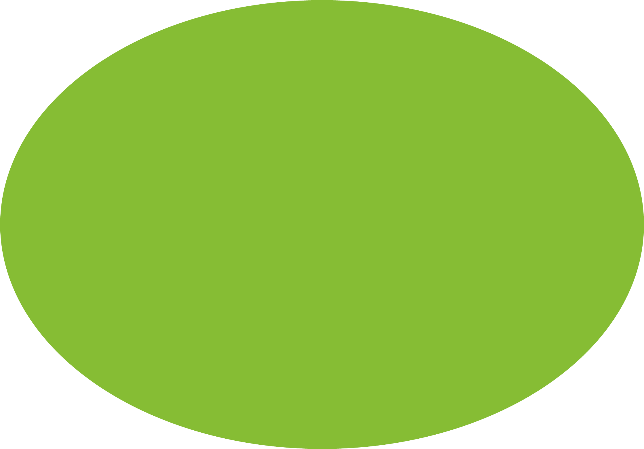 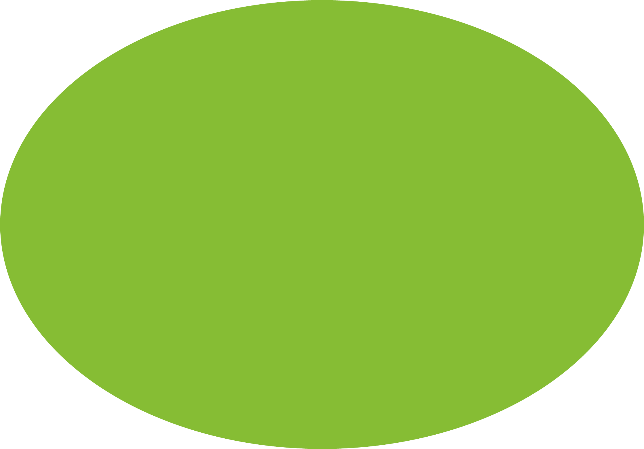 Can you guess what it is yet?
Click again 
to reveal.
Next shape
oval
Click the box to reveal the shape.
?
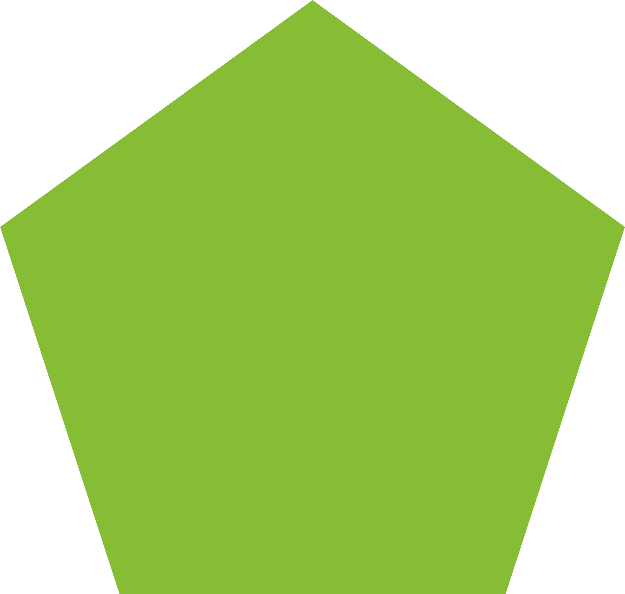 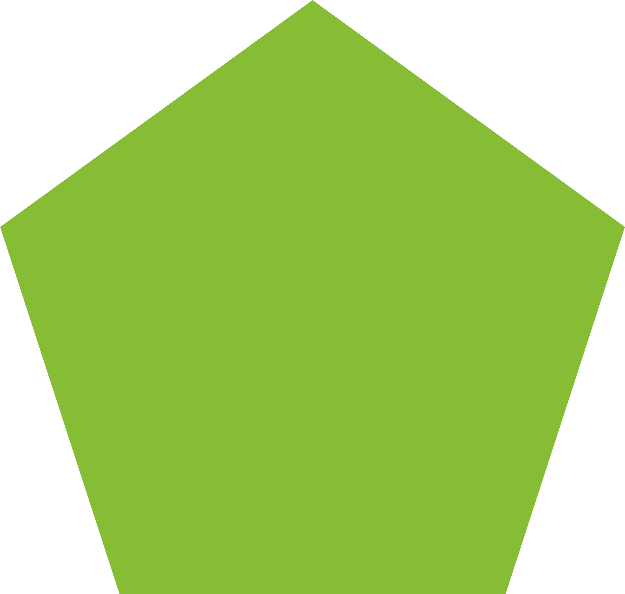 Can you guess what it is yet?
Click again 
to reveal.
Next shape
pentagon
Click the box to reveal the shape.
?
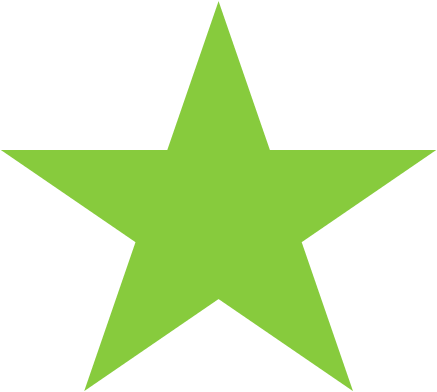 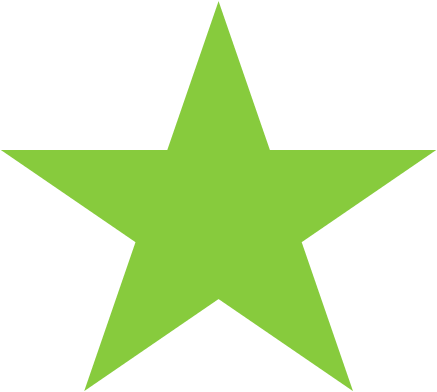 Can you guess what it is yet?
Click again 
to reveal.
Next shape
star
Click the box to reveal the shape.
?
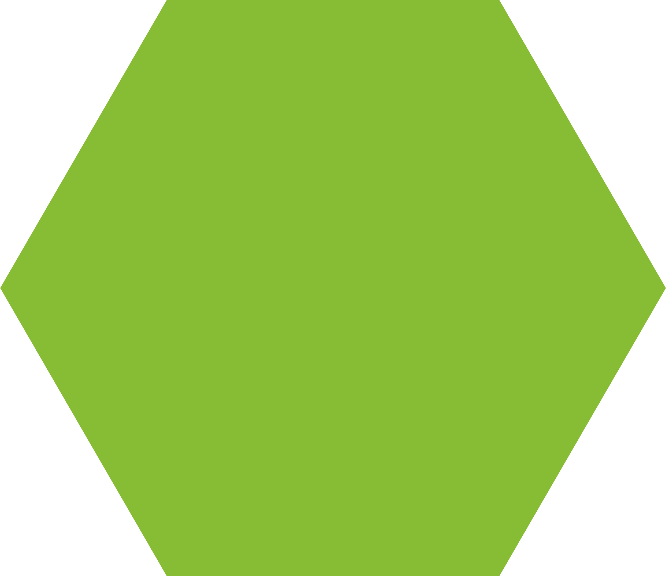 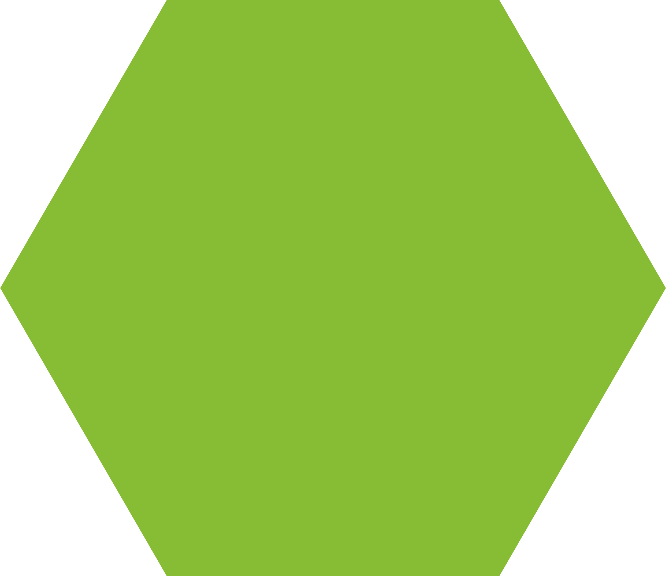 Can you guess what it is yet?
Click again 
to reveal.
Next shape
hexagon
Click the box to reveal the shape.
?
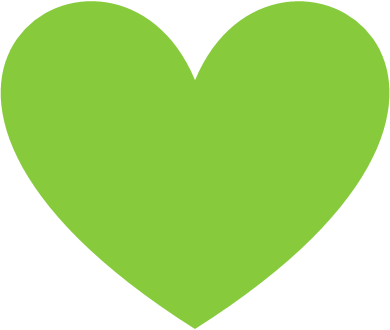 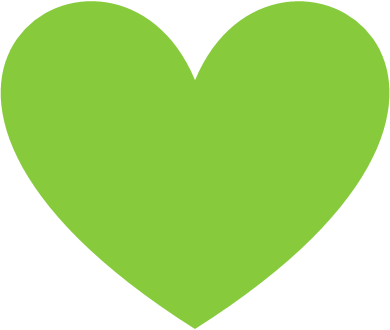 Can you guess what it is yet?
Click again 
to reveal.
Next shape
heart
Click the box to reveal the shape.
?
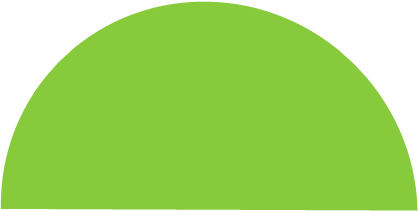 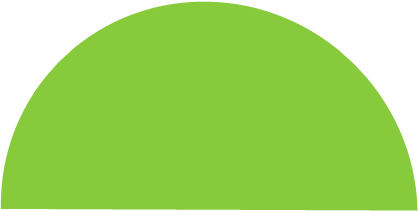 Can you guess what it is yet?
Click again 
to reveal.
Next shape
Semi-circle
Click the box to reveal the shape.
?
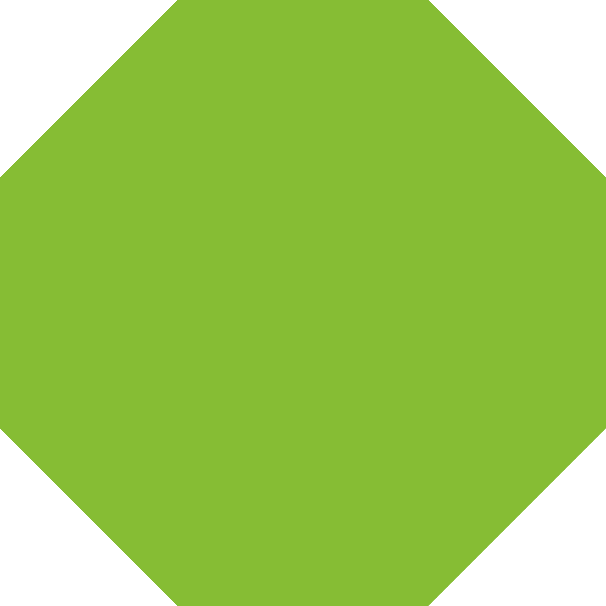 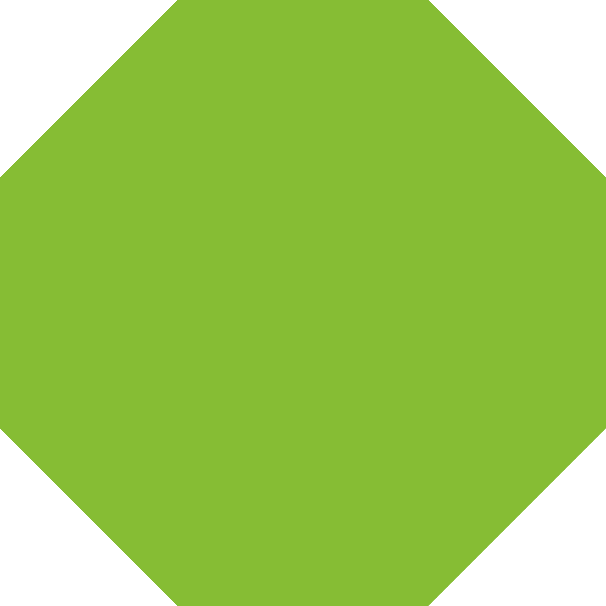 Can you guess what it is yet?
Click again 
to reveal.
octagon
Shape challenge!
In this game the boxes will disappear to reveal a 2D shape. Can you be the first to guess which shape it is?
What is the shape? Click on the squares to reveal parts of each shape.
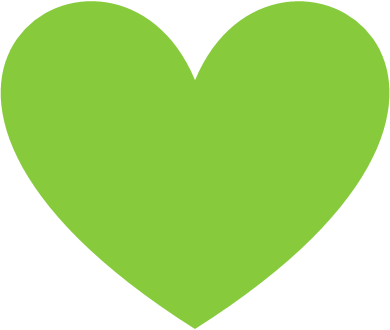 Show me!
heart
What is the shape?
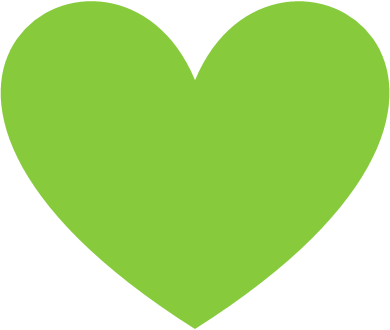 Show me!
heart
What is the shape? Click on the squares to reveal parts of each shape.
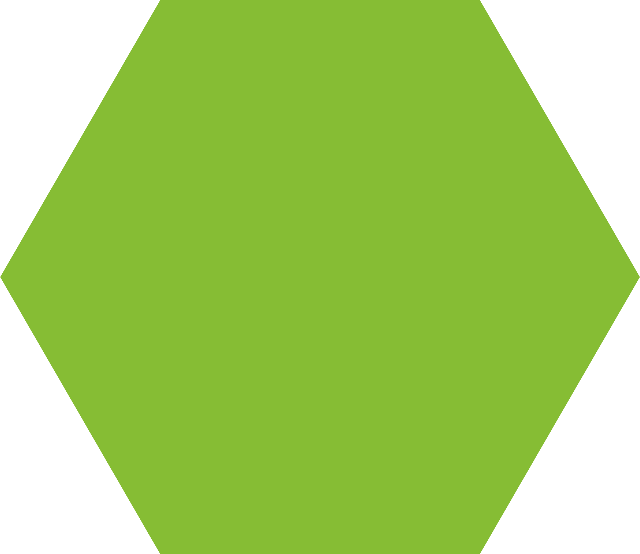 Show me!
hexagon
What is the shape?
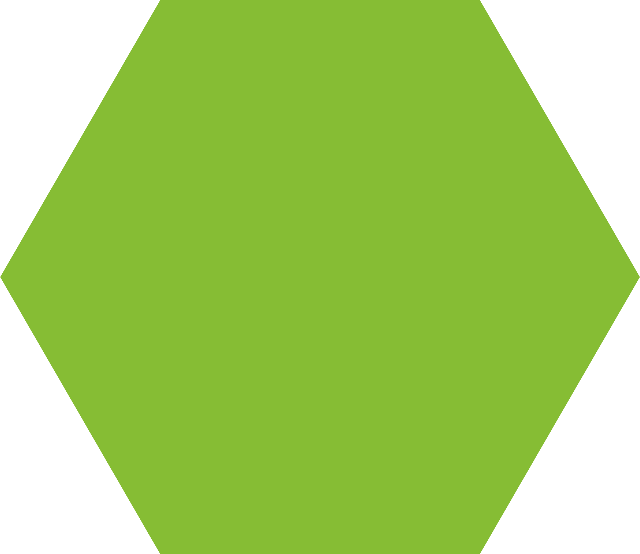 Show me!
hexagon
What is the shape? Click on the squares to reveal parts of each shape.
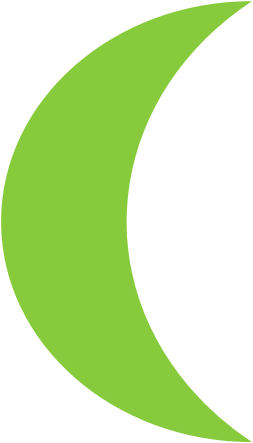 Show me!
crescent
What is the shape?
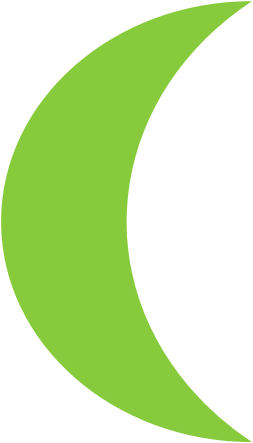 Show me!
crescent
What is the shape? Click on the squares to reveal parts of each shape.
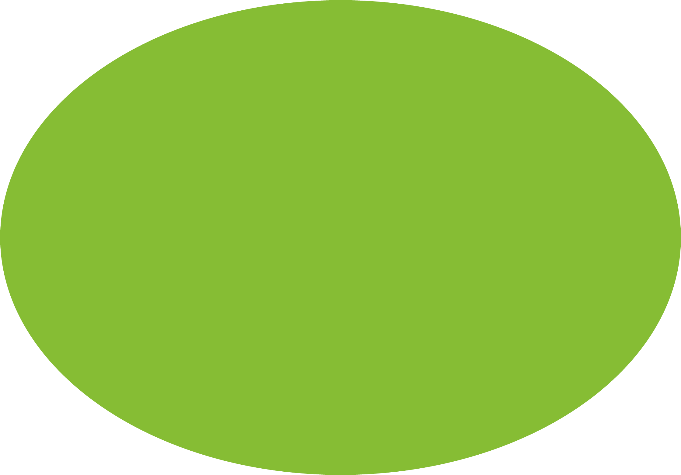 Show me!
oval
What is the shape?
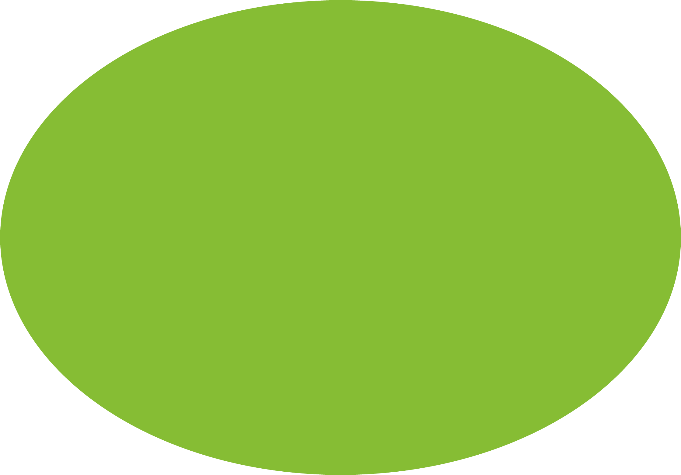 Show me!
oval
What is the shape? Click on the squares to reveal parts of each shape.
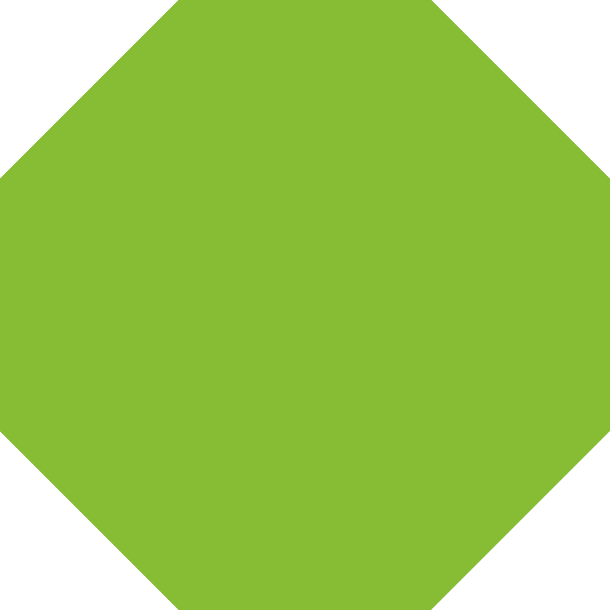 Show me!
octagon
What is the shape?
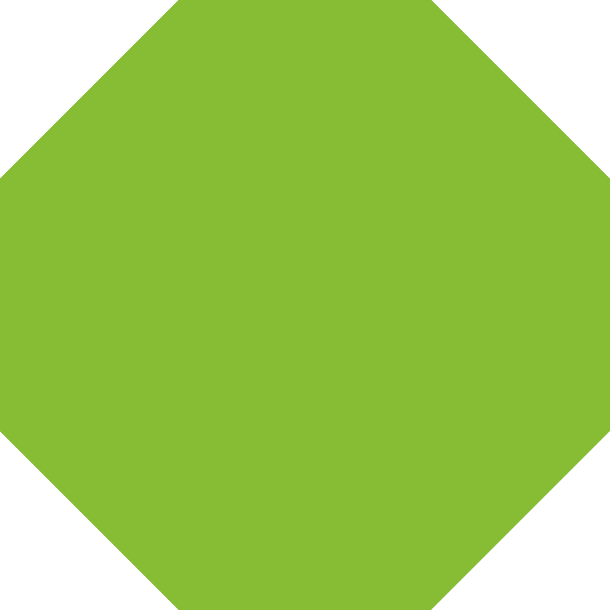 Show me!
octagon
What is the shape? Click on the squares to reveal parts of each shape.
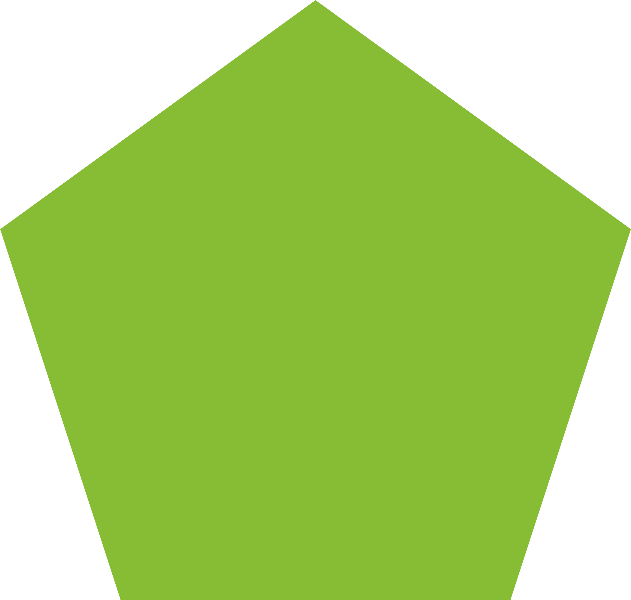 Show me!
pentagon
What is the shape?
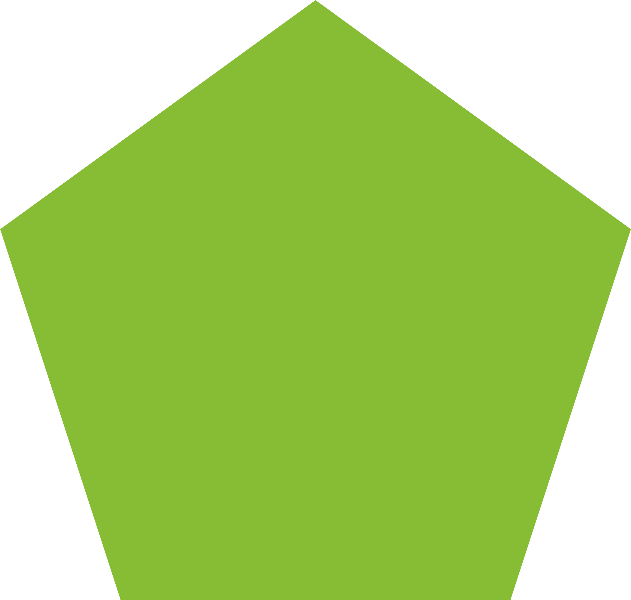 Show me!
pentagon
What is the shape? Click on the squares to reveal parts of each shape.
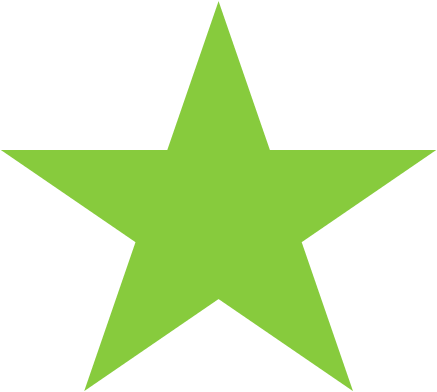 Show me!
star
What is the shape?
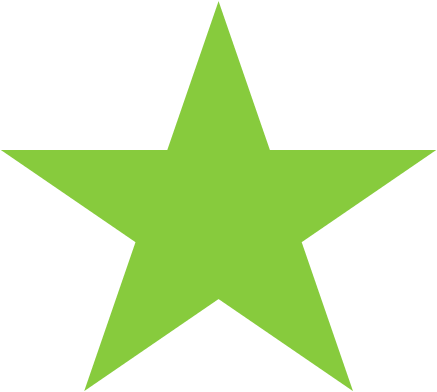 Show me!
star
What is the shape? Click on the squares to reveal parts of each shape.
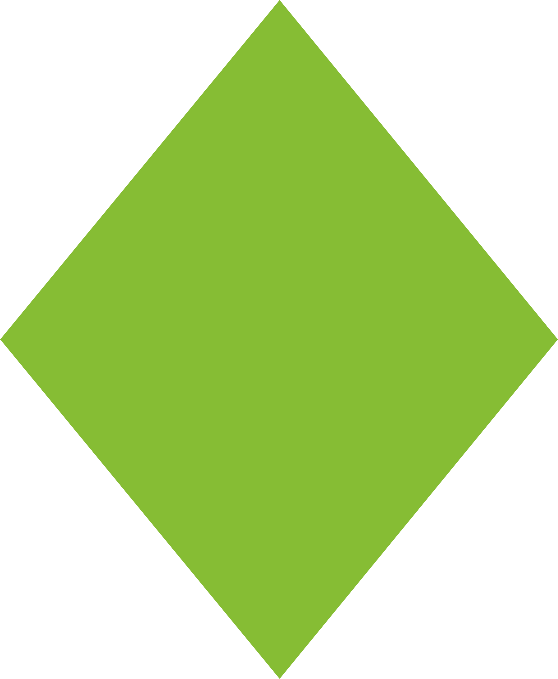 Show me!
diamond
What is the shape?
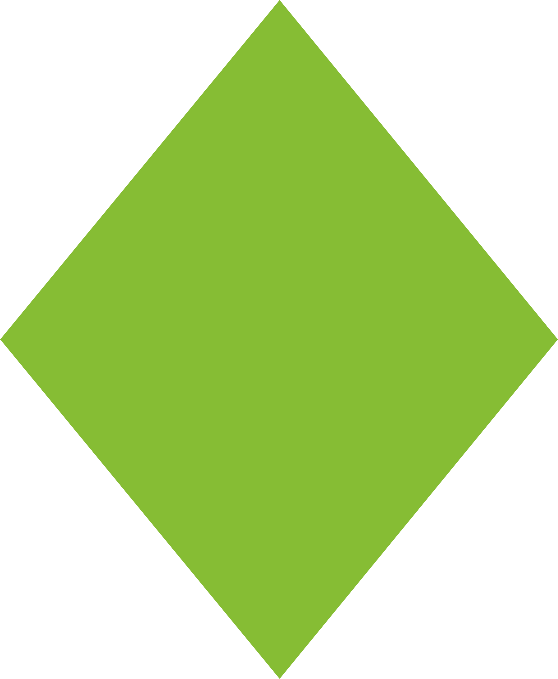 Show me!
diamond
What is the shape? Click on the squares to reveal parts of each shape.
Show me!
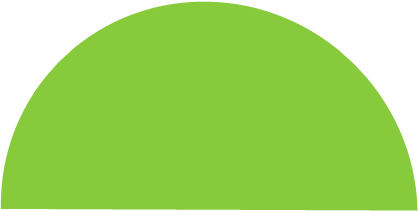 semi-circle
What is the shape?
Show me!
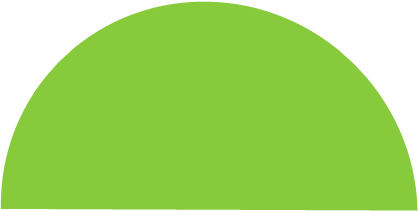 semi-circle